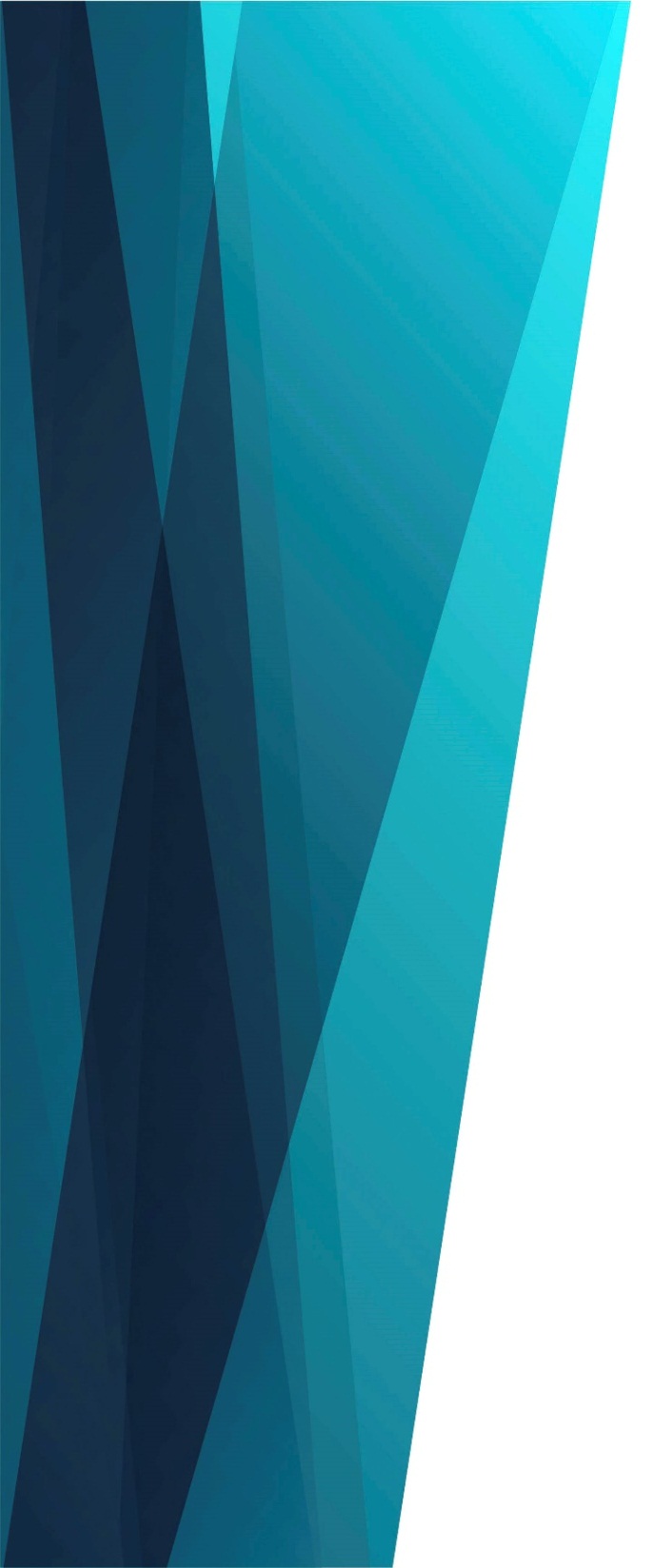 Все к труду!
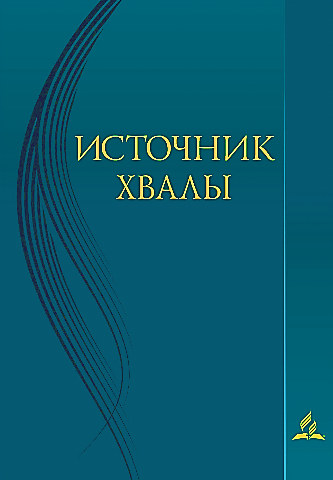 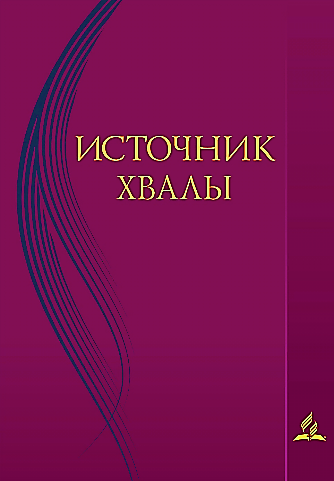 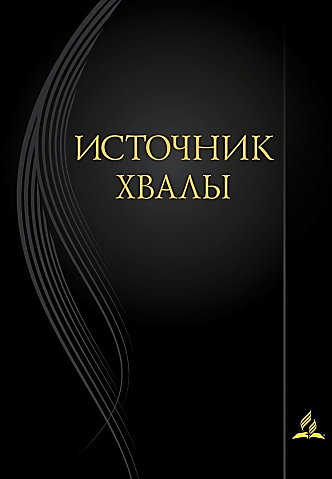 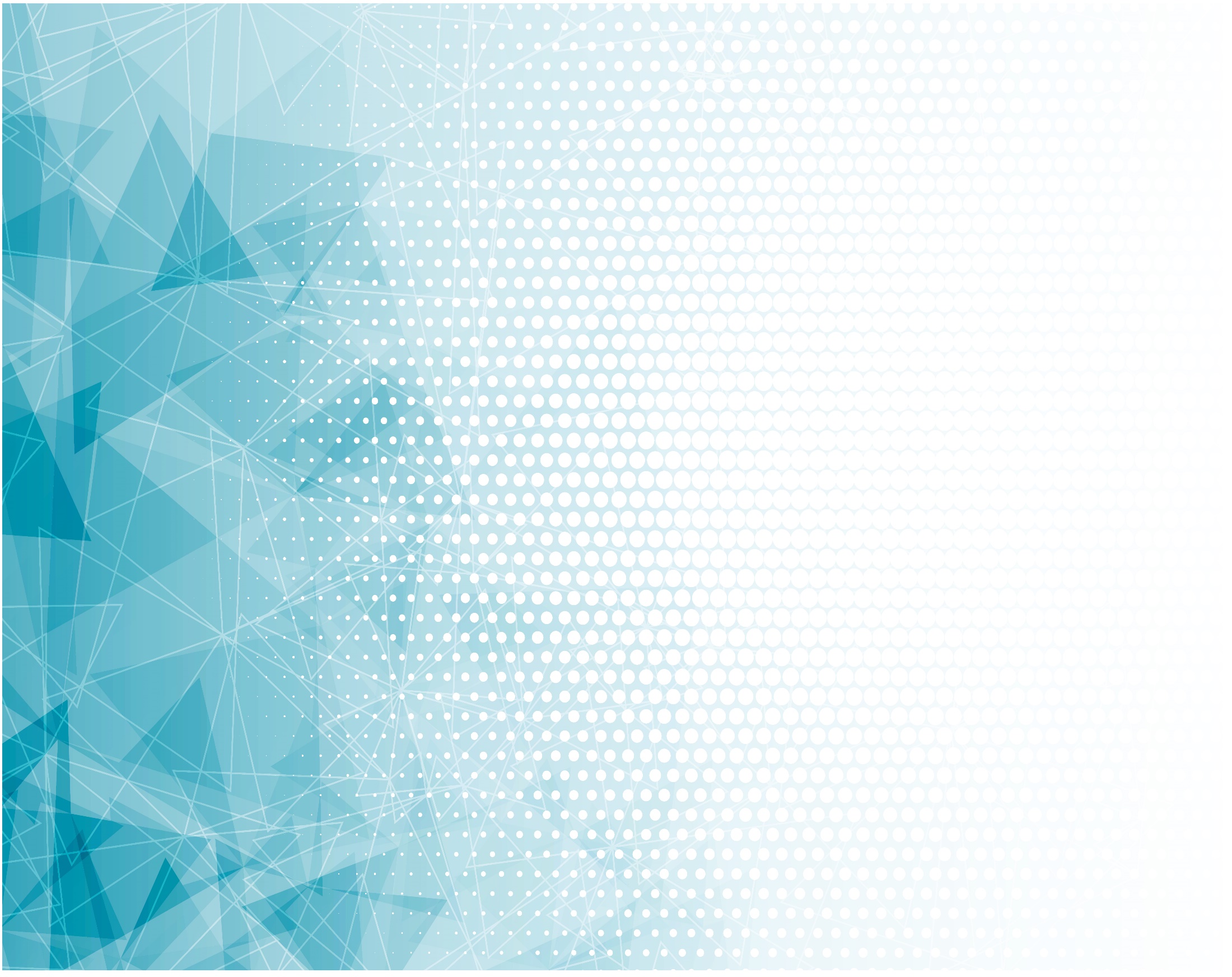 Все к труду, все к труду!
Вы – Господень народ,
Слышите ль Божий глас,
Что к труду нас зовёт?
Время быстро летит,
Время, братья, не ждёт,
Скоро, скоро уже 
Наш Спаситель придёт.
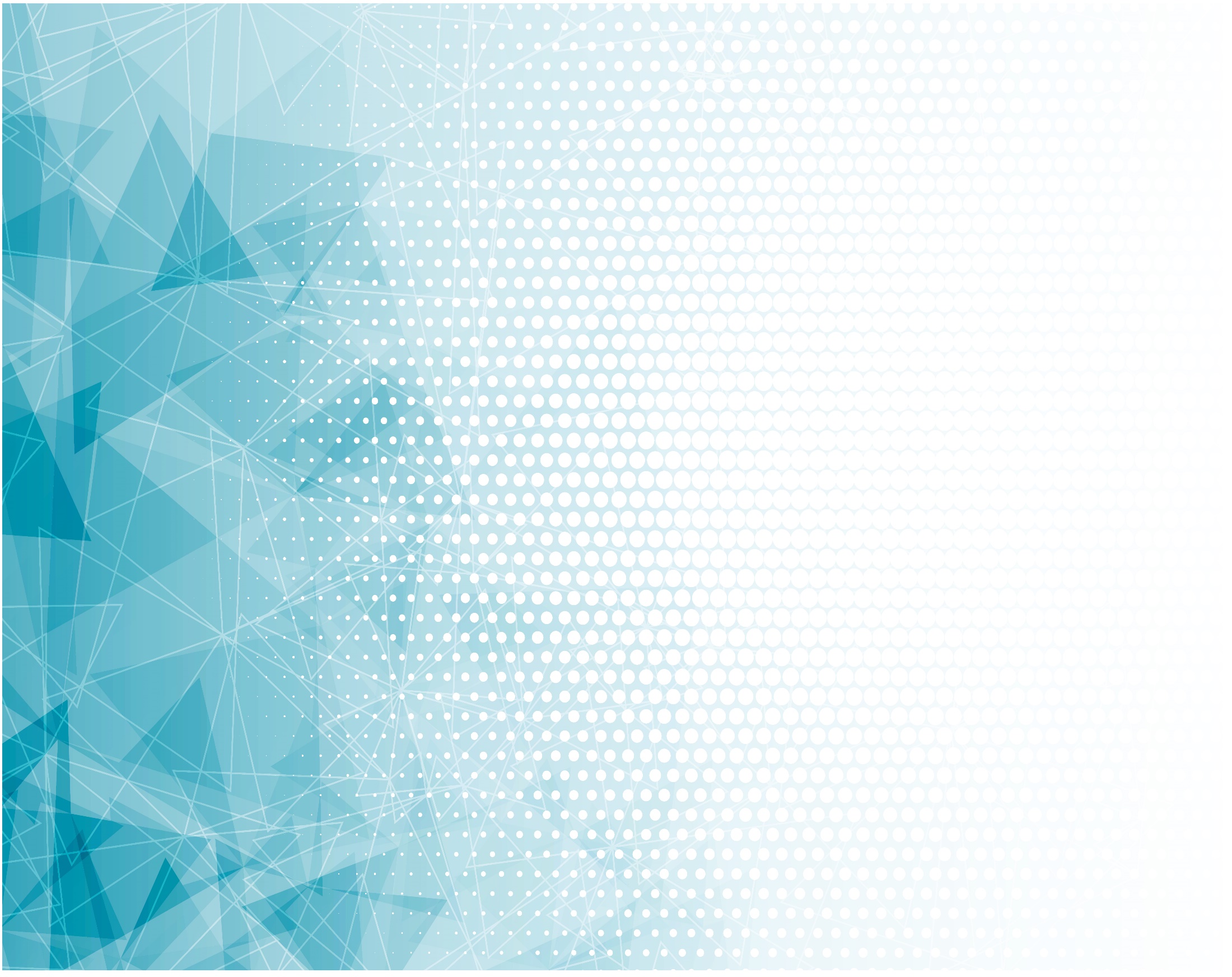 Припев: 

Братья, бодрей трудитесь,Скоро Господь придёт, 							(придёт)
За трудом 
Для Бога и ближних
Нас радостный отдых ждёт!
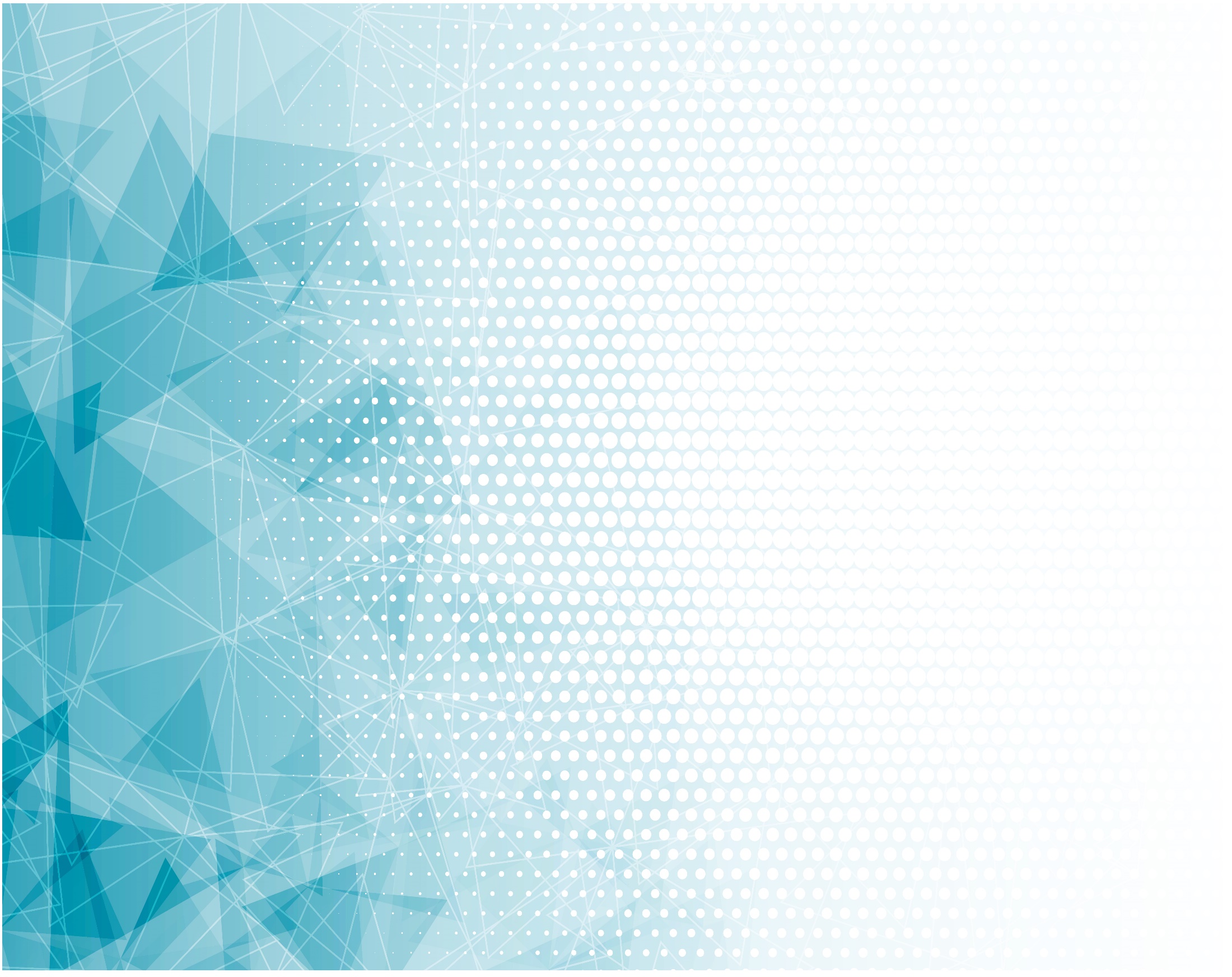 Все к труду, все к труду!
Все таланты свои
Положите на дело
Господней любви,
Кто что может, 
Пусть в дар для Христа  							принесёт,
И Он вскоре обильную жатву 					пожнёт.
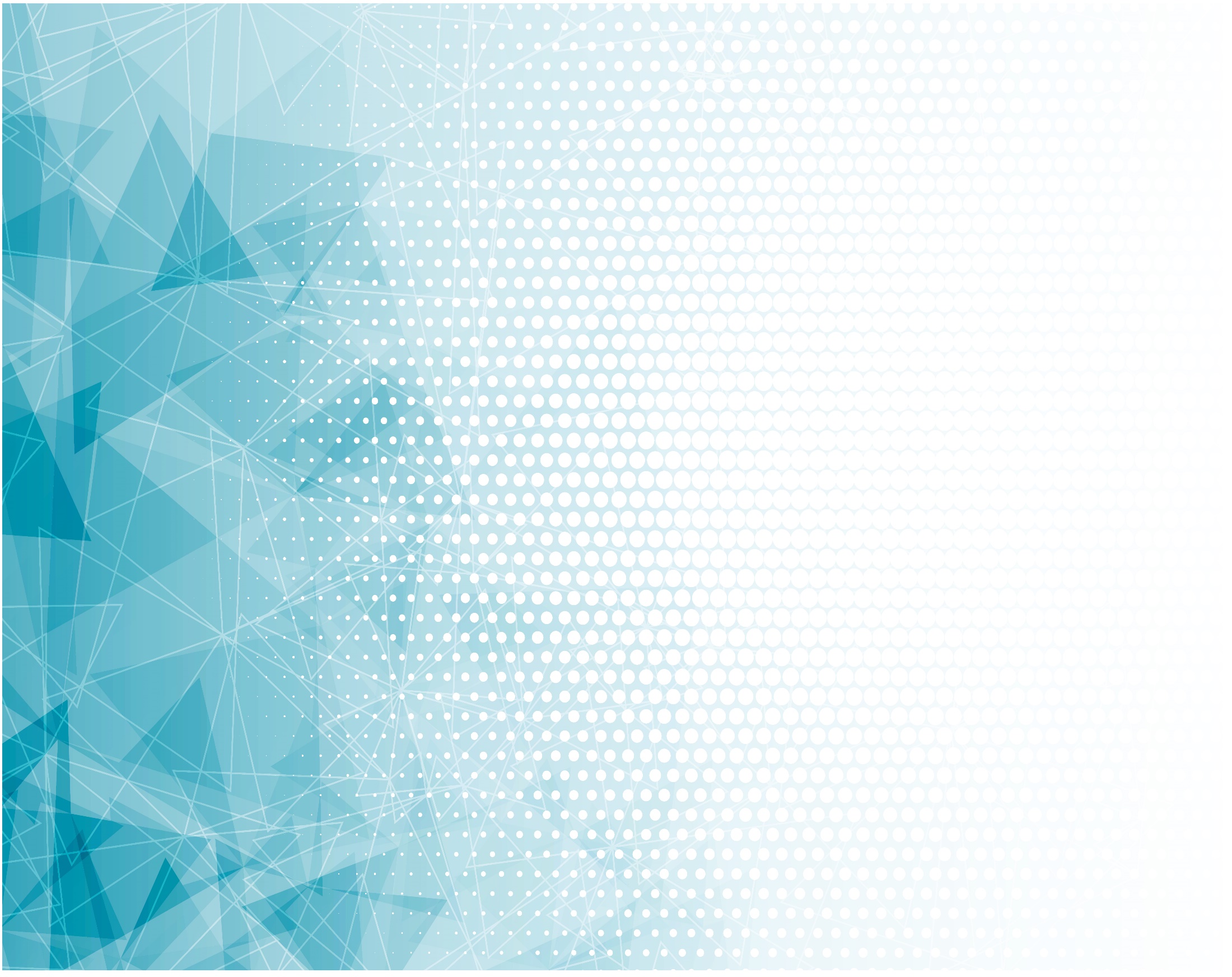 Припев: 

Братья, бодрей трудитесь,Скоро Господь придёт, 							(придёт)
За трудом 
Для Бога и ближних
Нас радостный отдых ждёт!
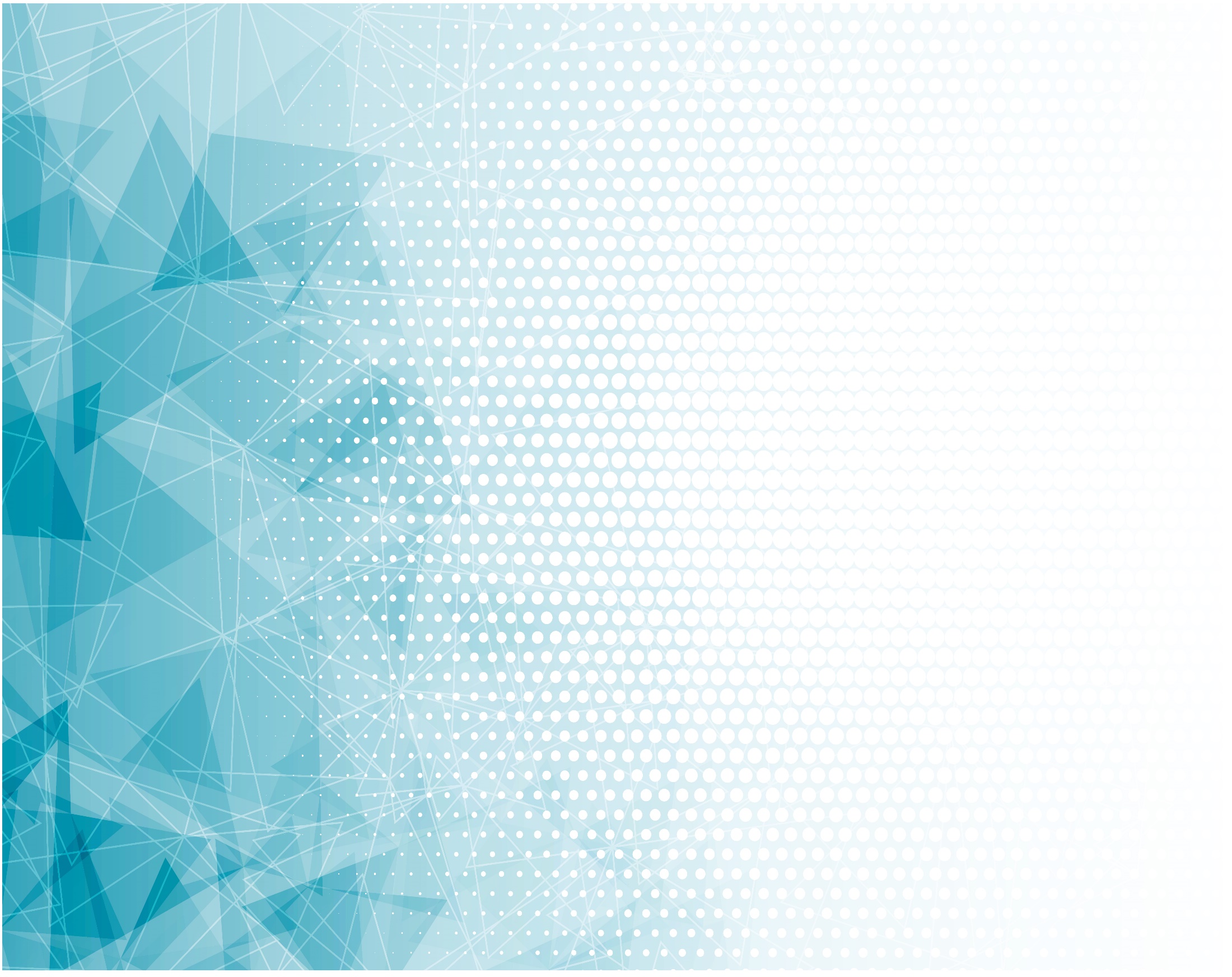 Все к труду, все к труду!
Близок отдыха час,
Что Христос приготовил 
На небе для нас.
Будьте бодры, друзья,
Стойте в вере живой,
Ждёт за труд тот святой
Вас венец золотой.
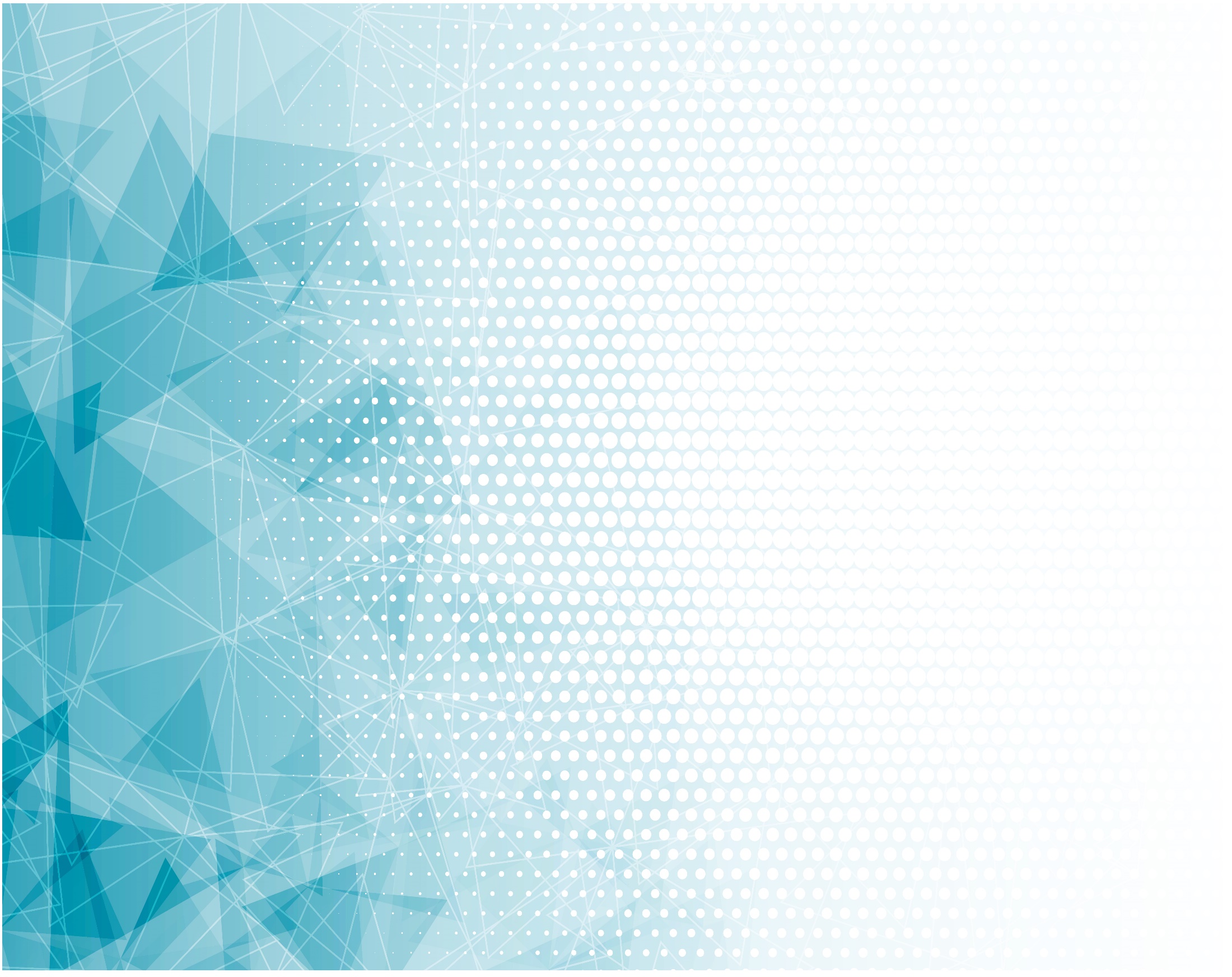 Припев: 

Братья, бодрей трудитесь,Скоро Господь придёт, 							(придёт)
За трудом 
Для Бога и ближних
Нас радостный отдых ждёт!